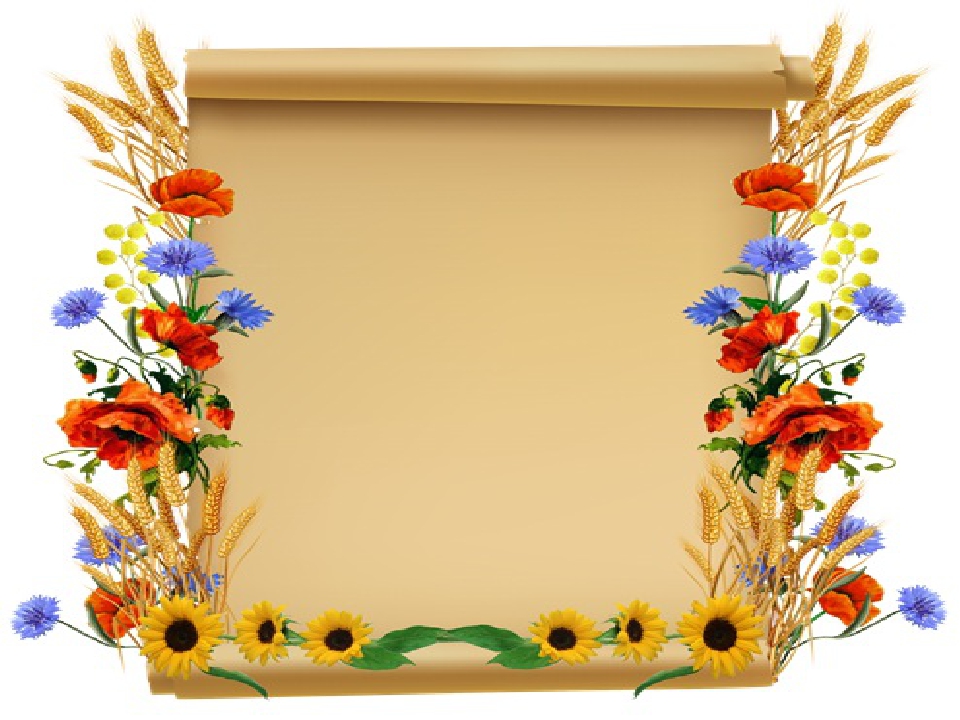 Ліга старшокласників

« Ми патріоти Черкащини»

ПРОЕКТ
« Пишаюся тобою, 
рідний краю»
             

Робота учениці 10 класу 
Наумейко Анастасії
Золотоніської СШ №1
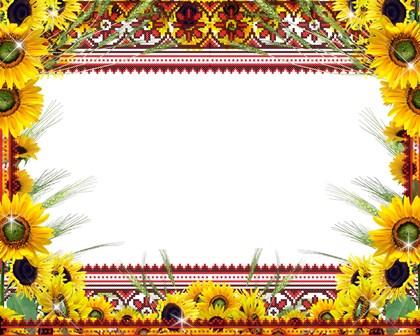 Гортаючи сторінки книги 
Г.М. Голиша, Л.Г.Лисиці
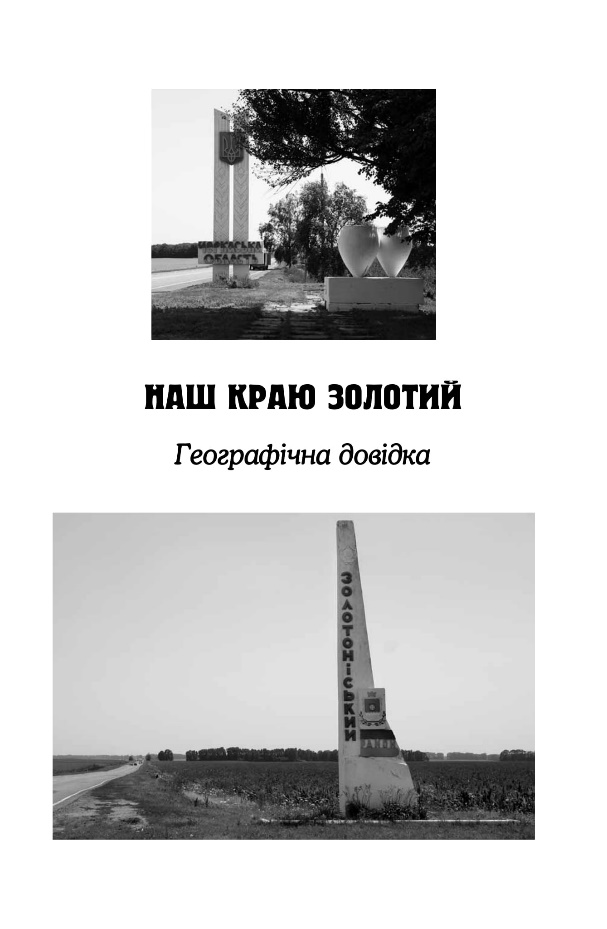 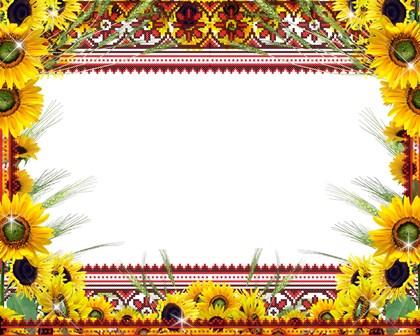 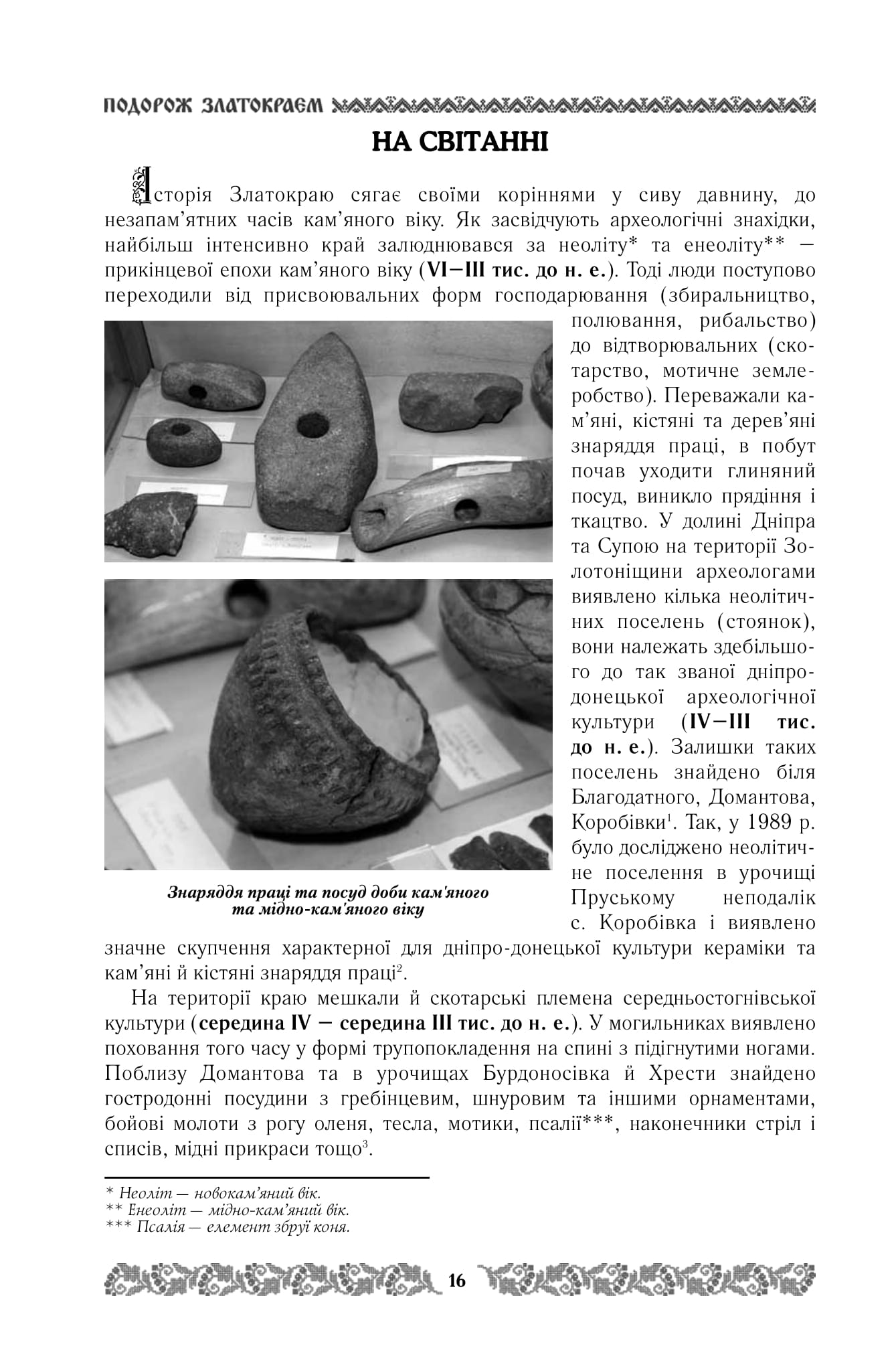 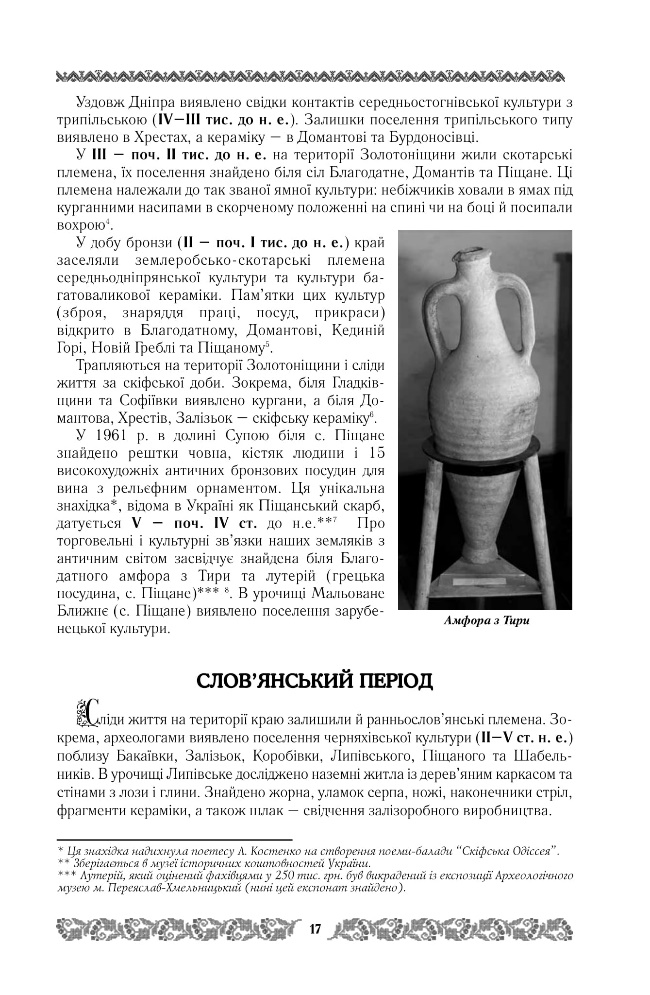 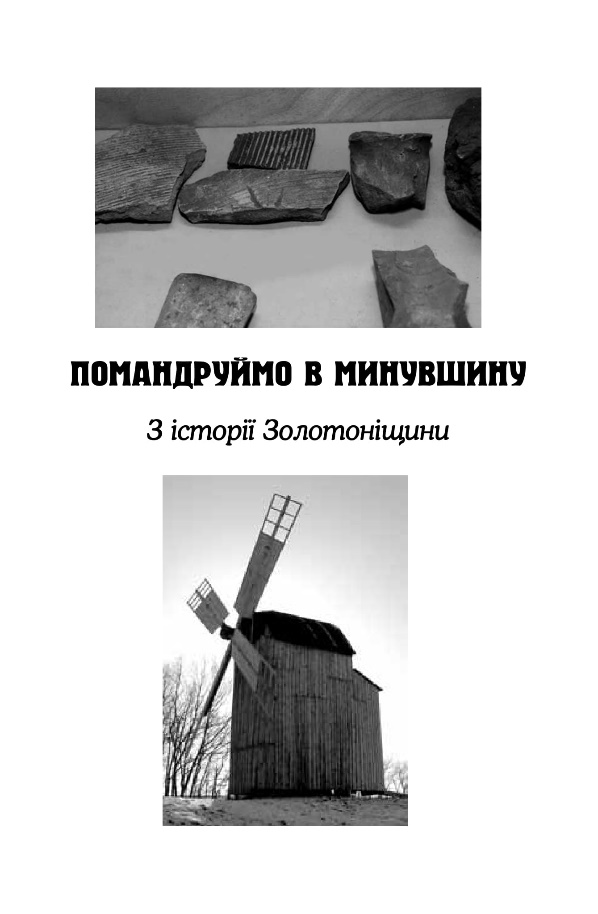 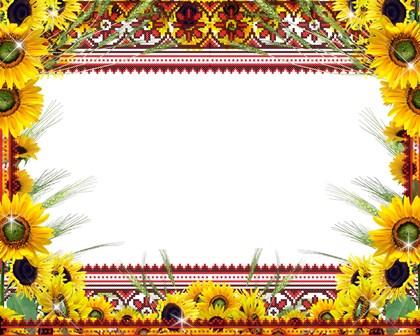 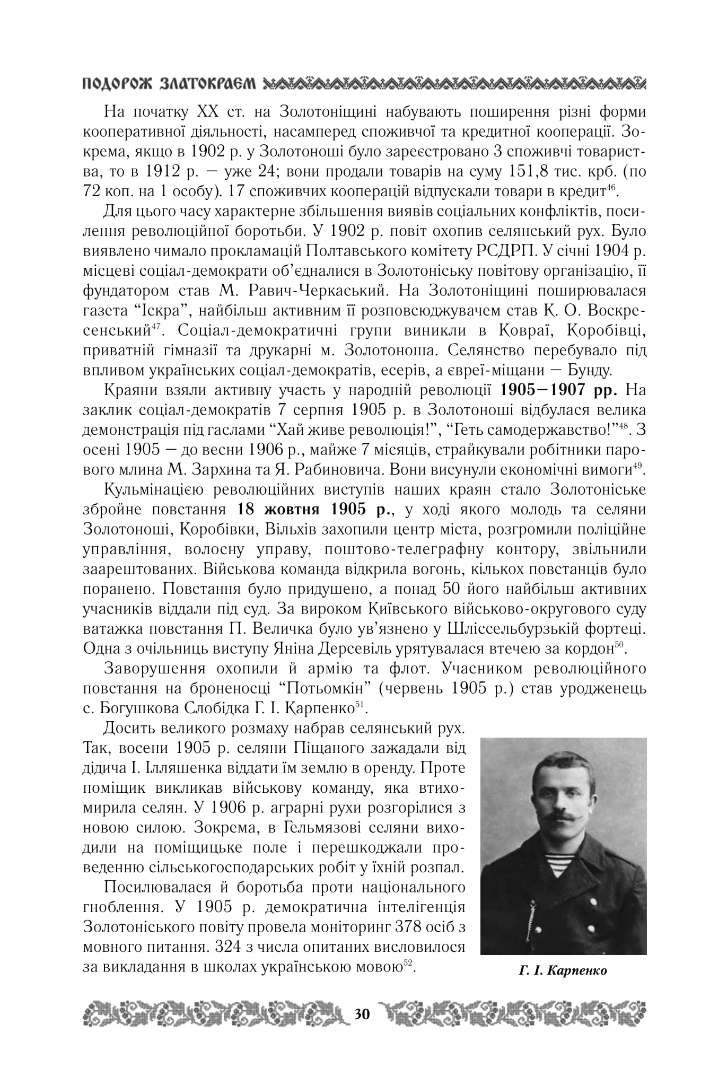 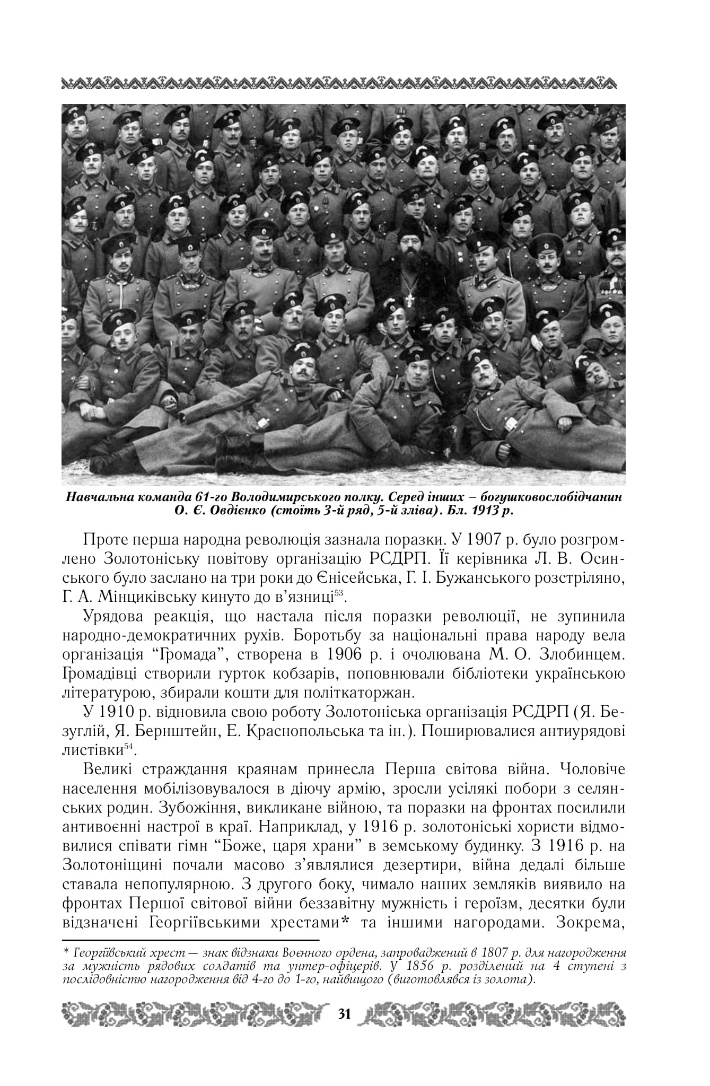 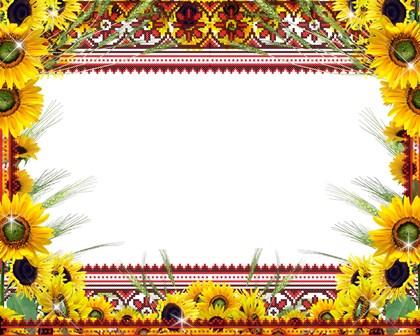 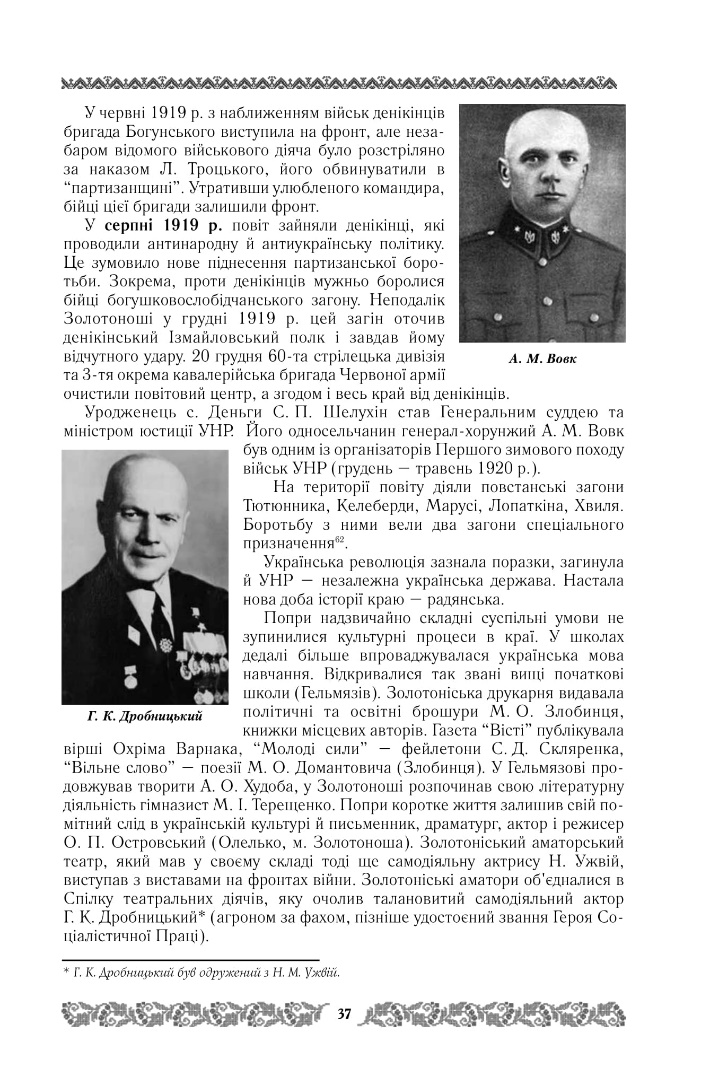 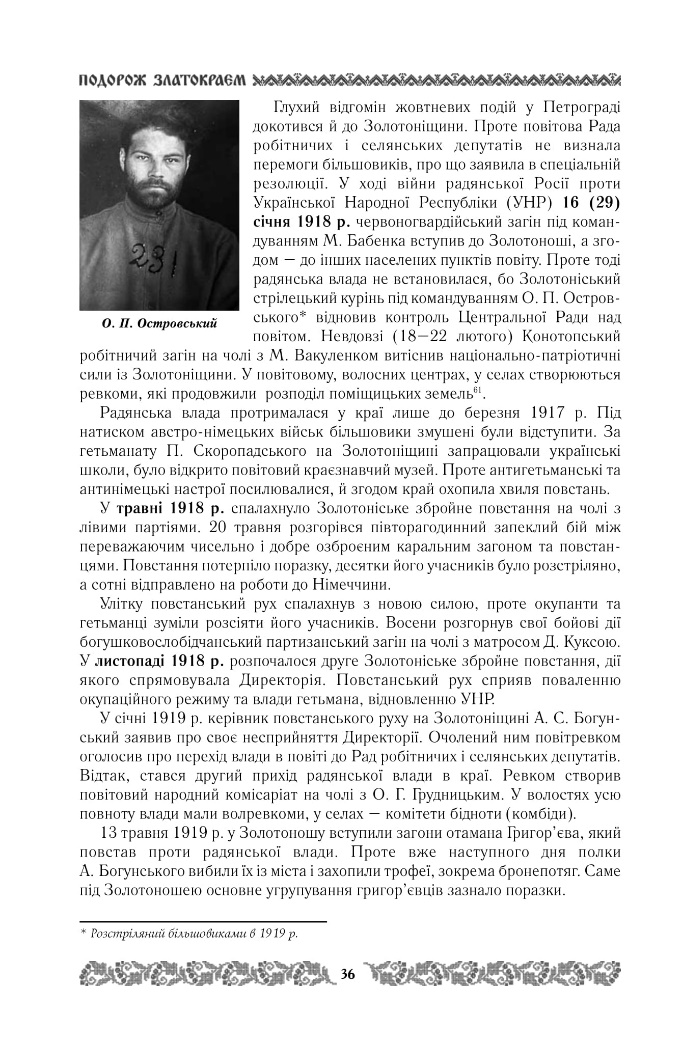 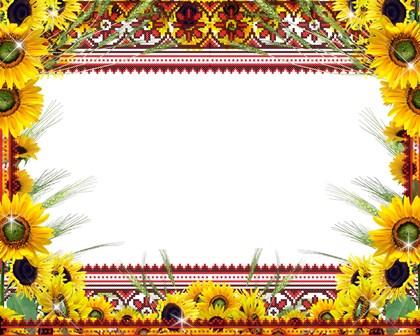 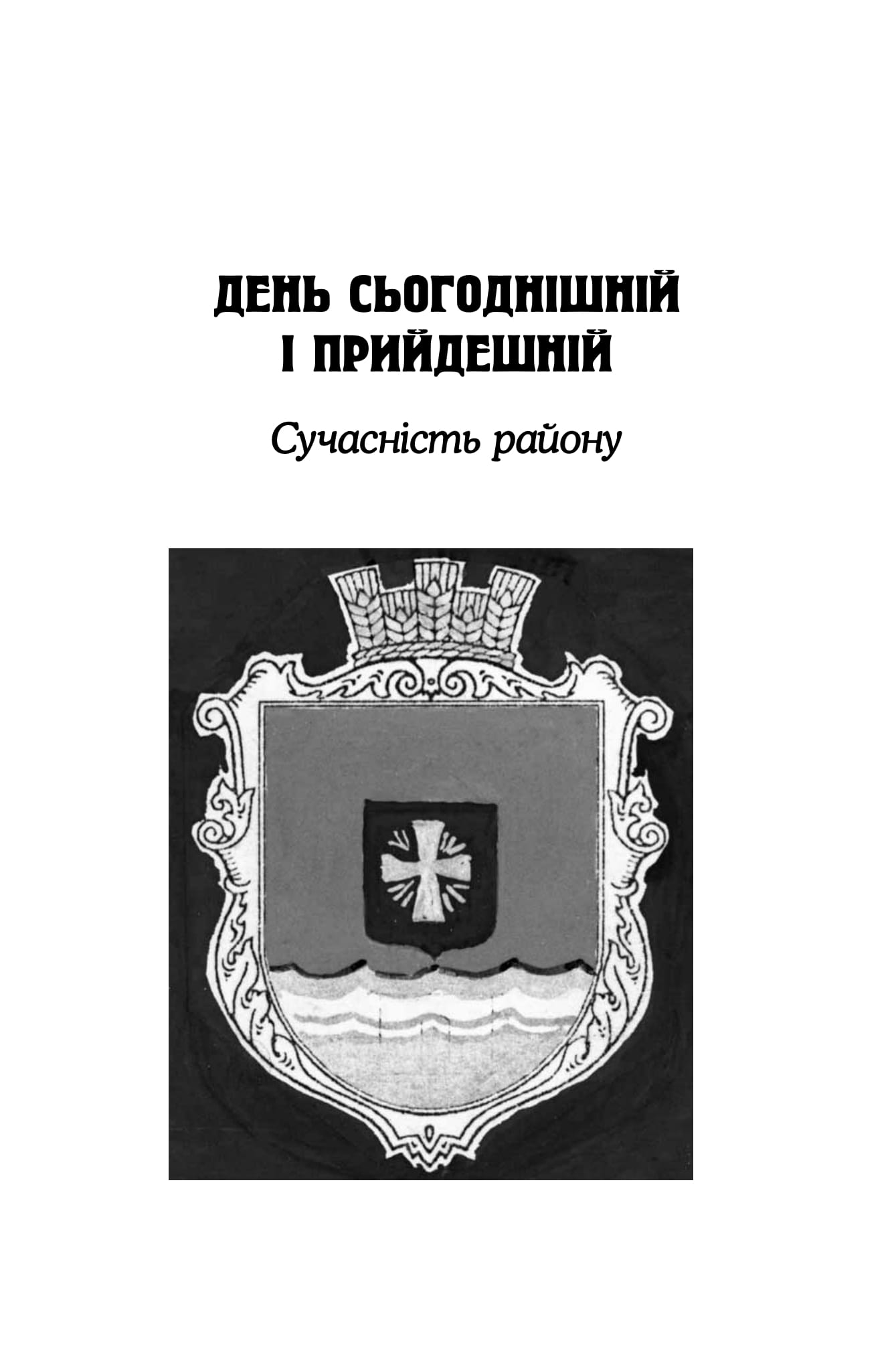 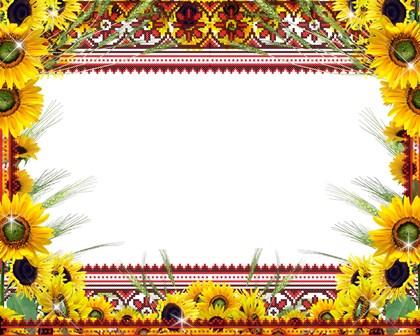 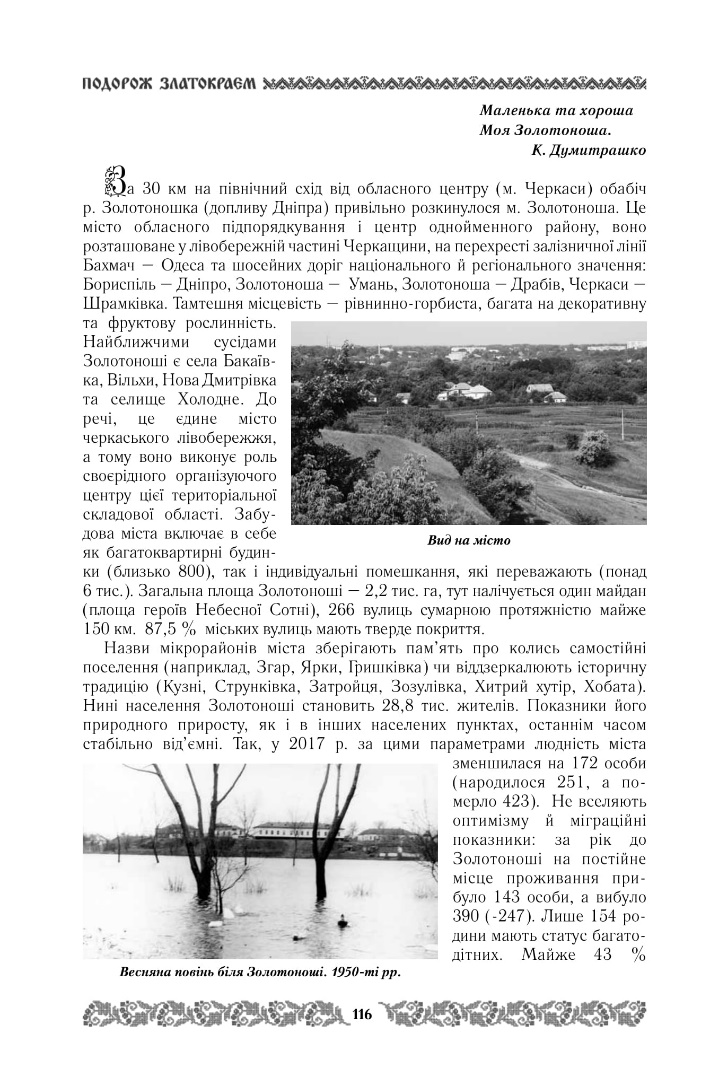 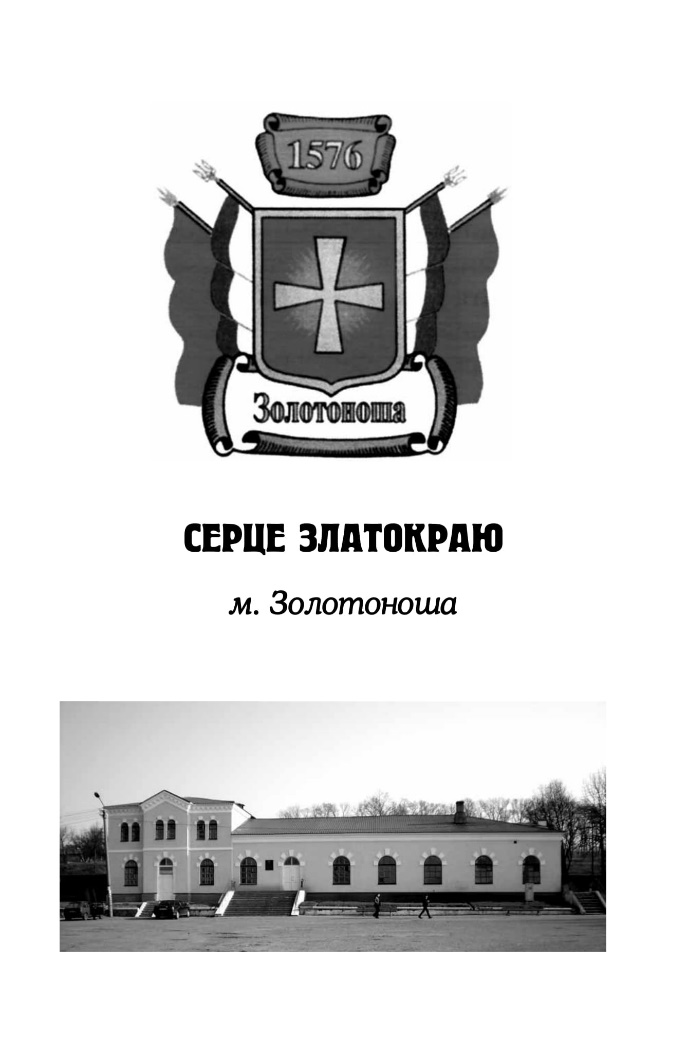 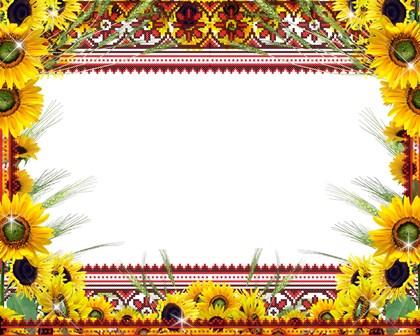 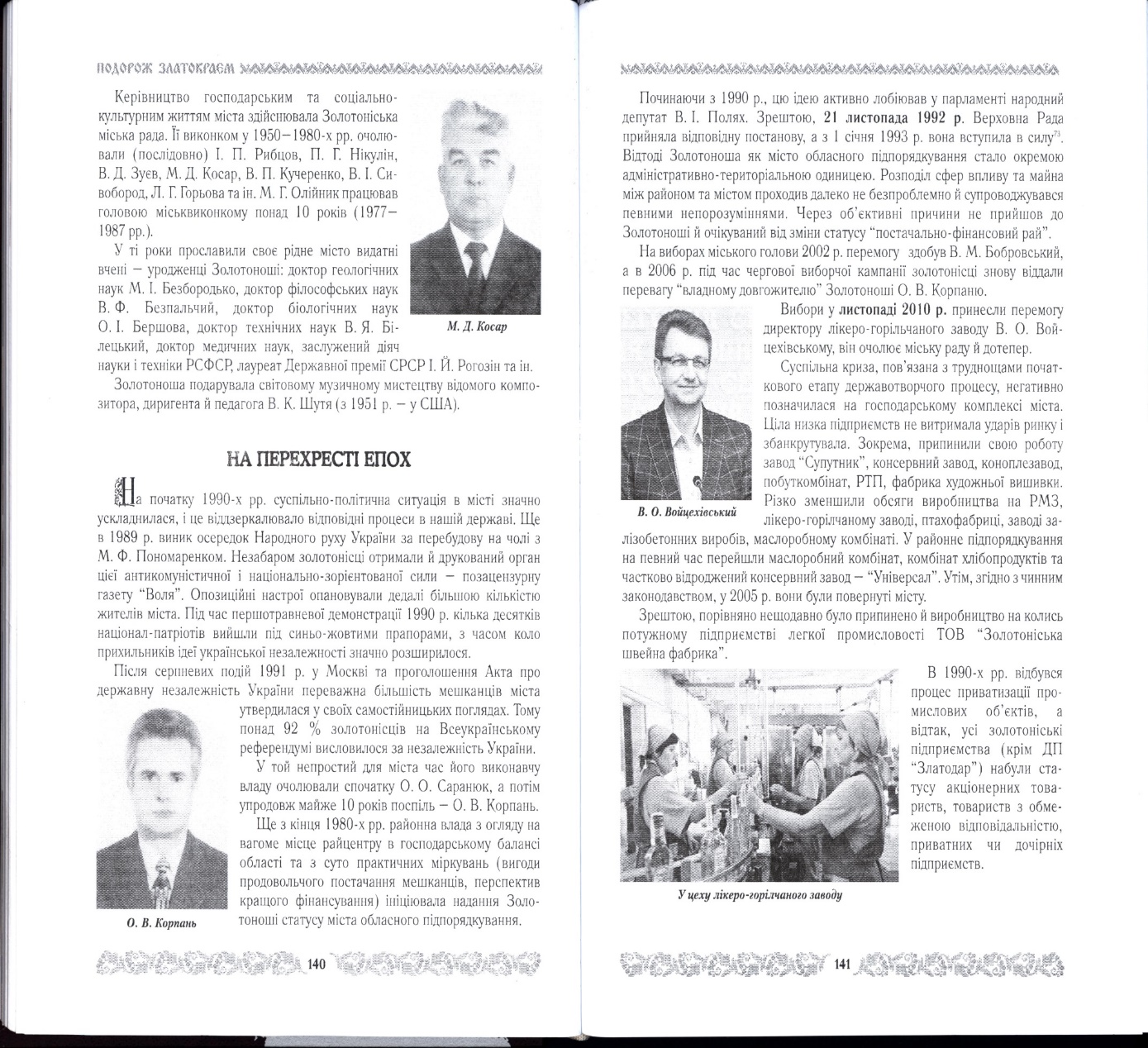 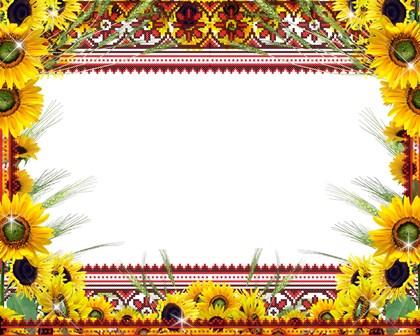 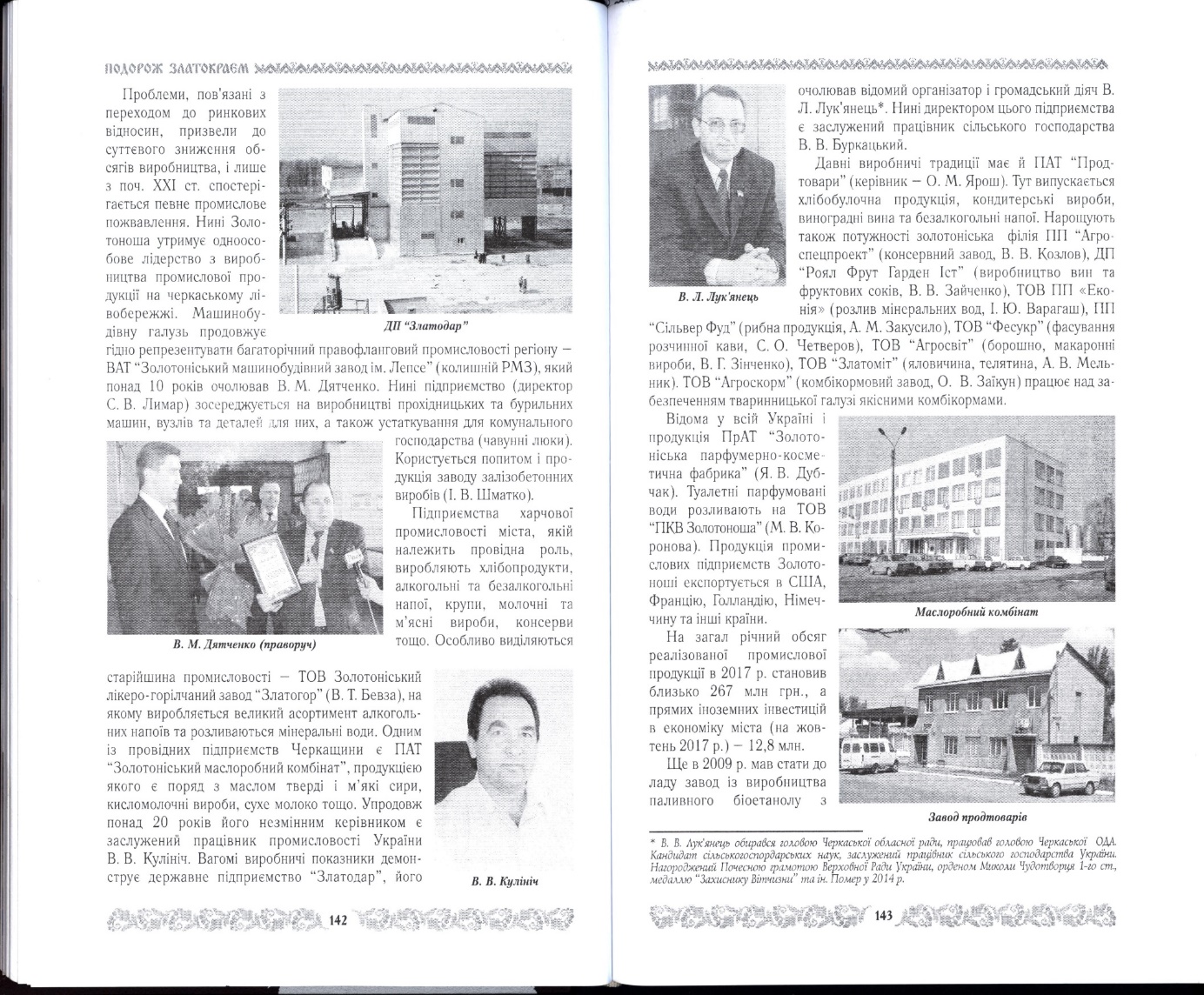 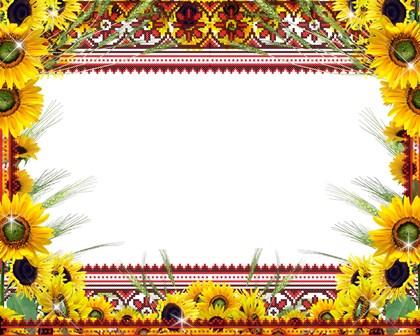 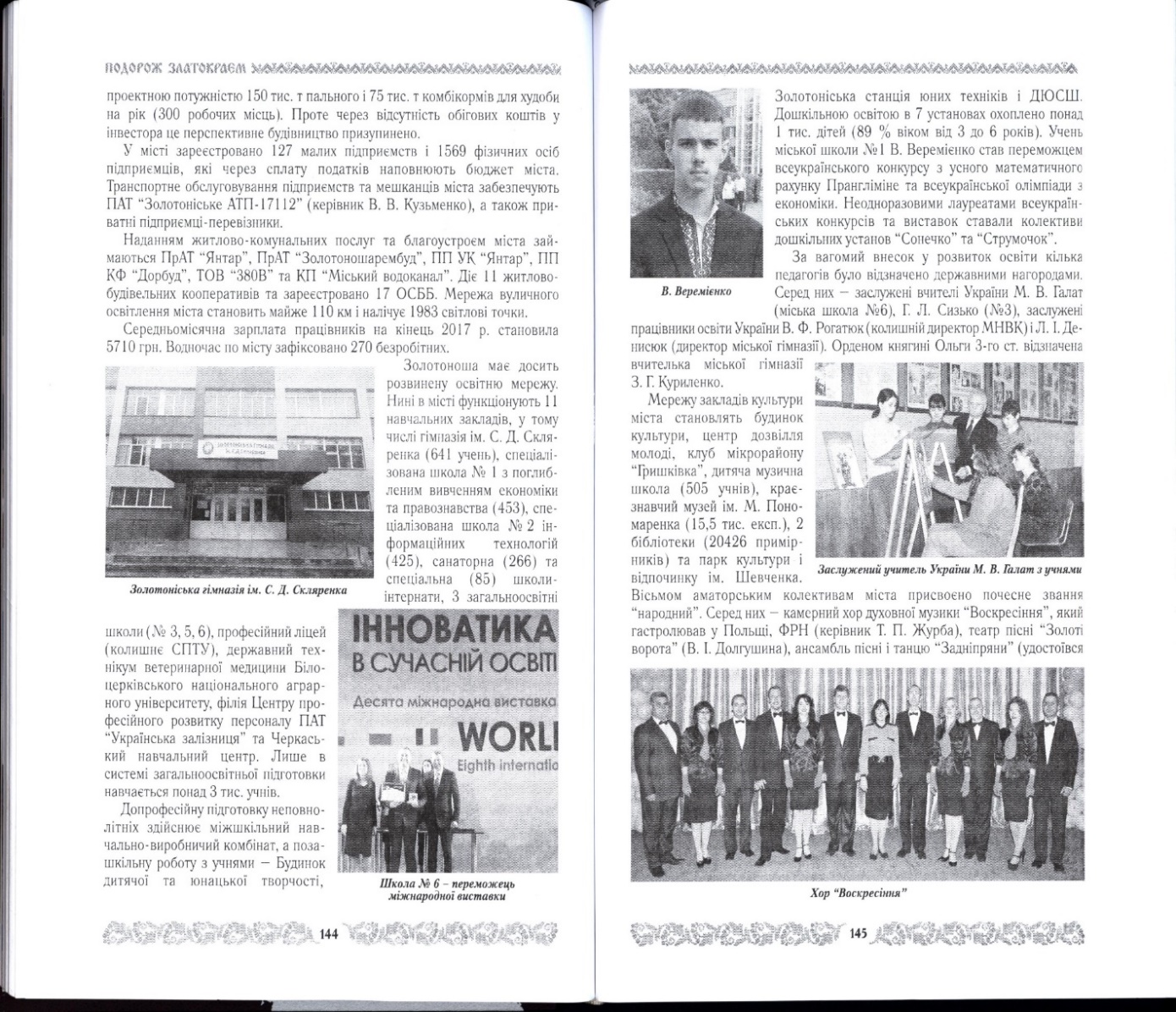 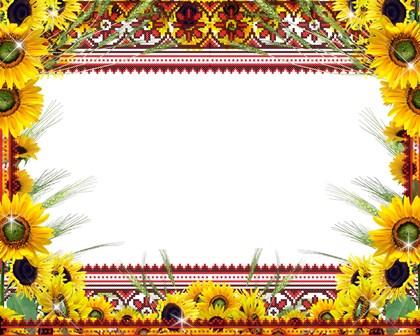 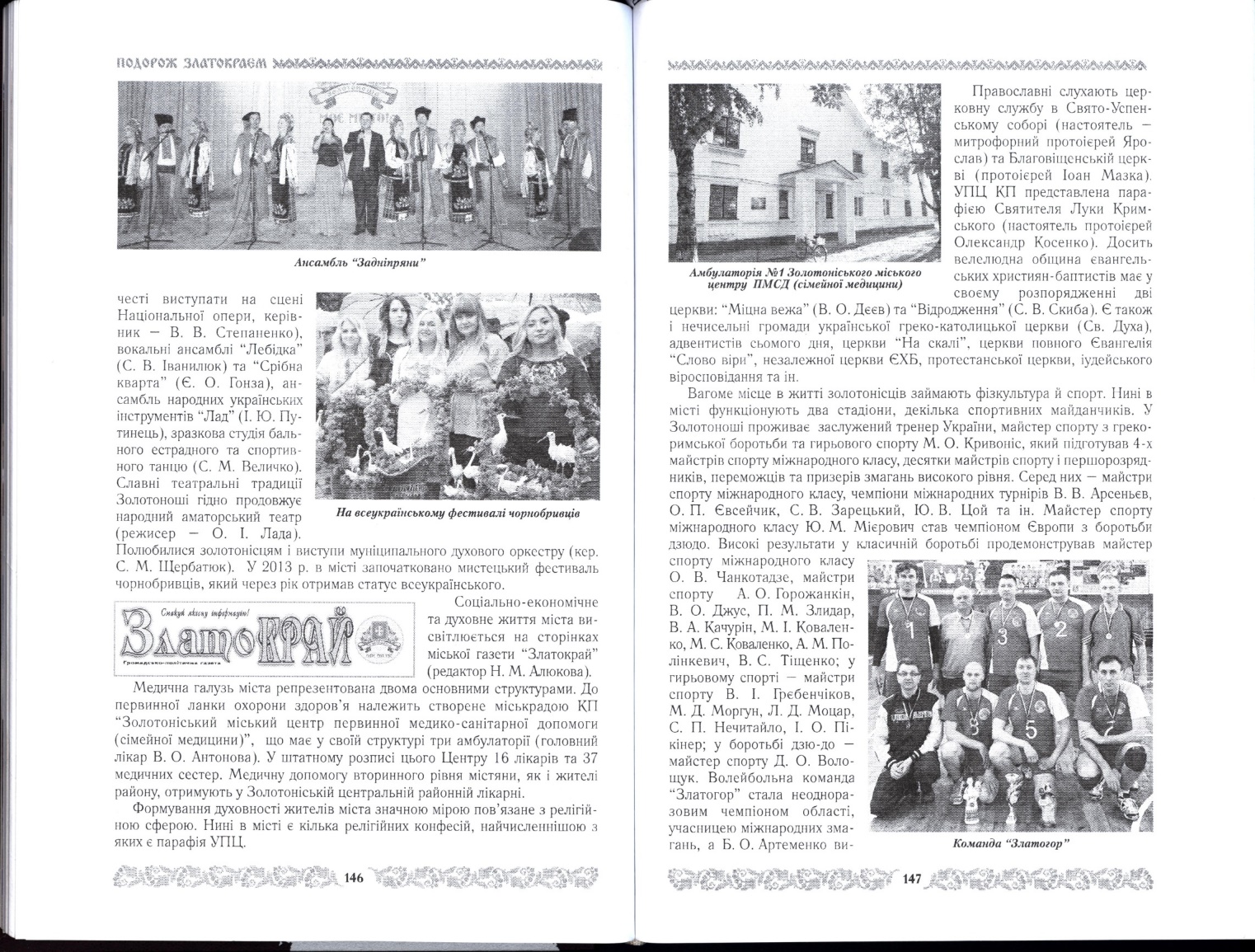 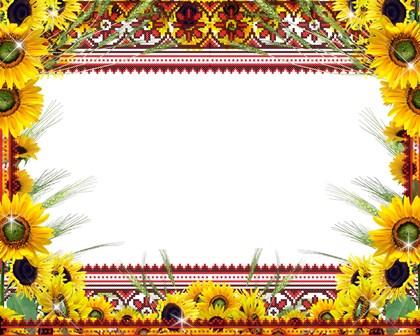 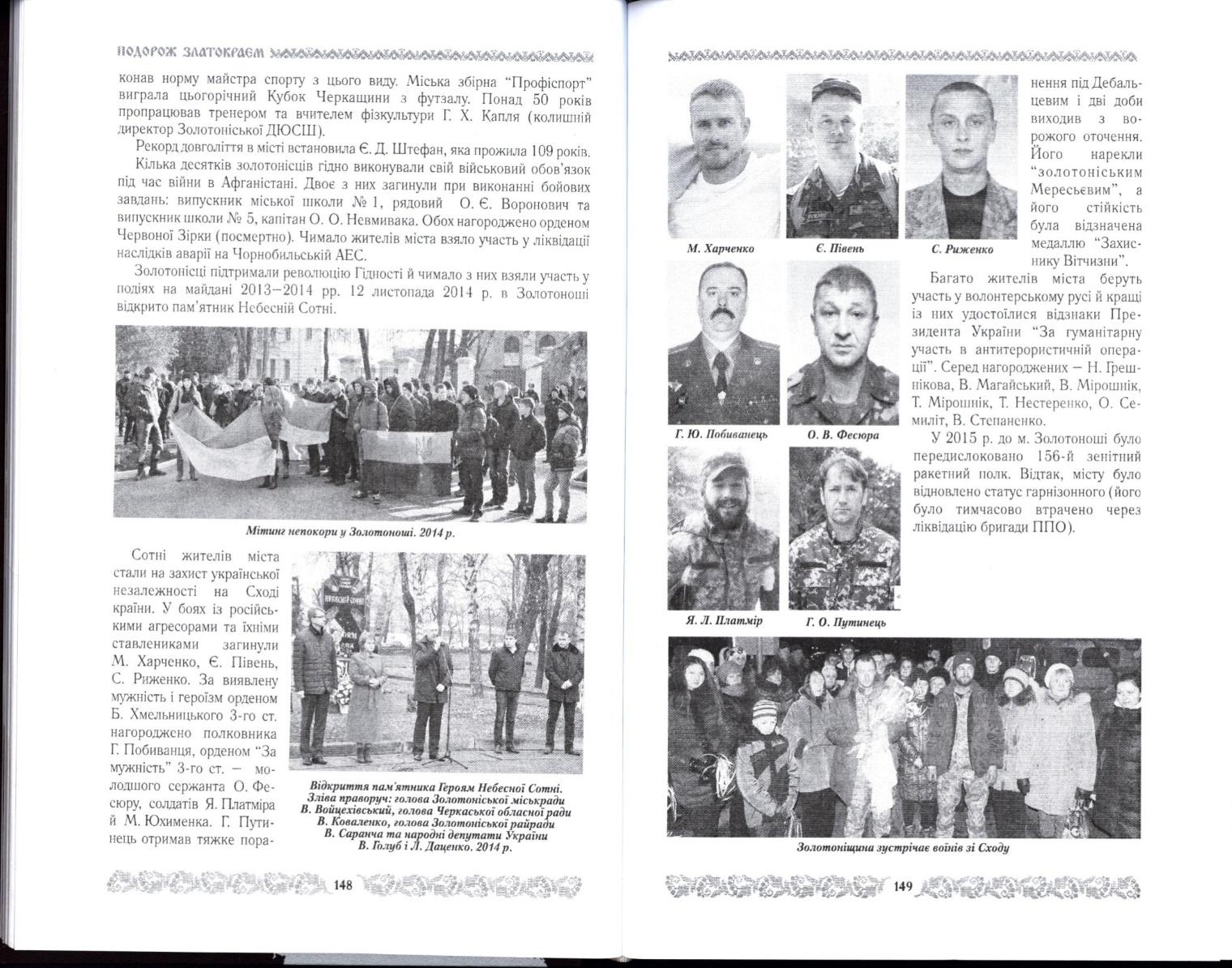 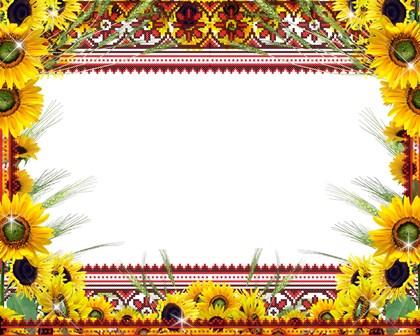 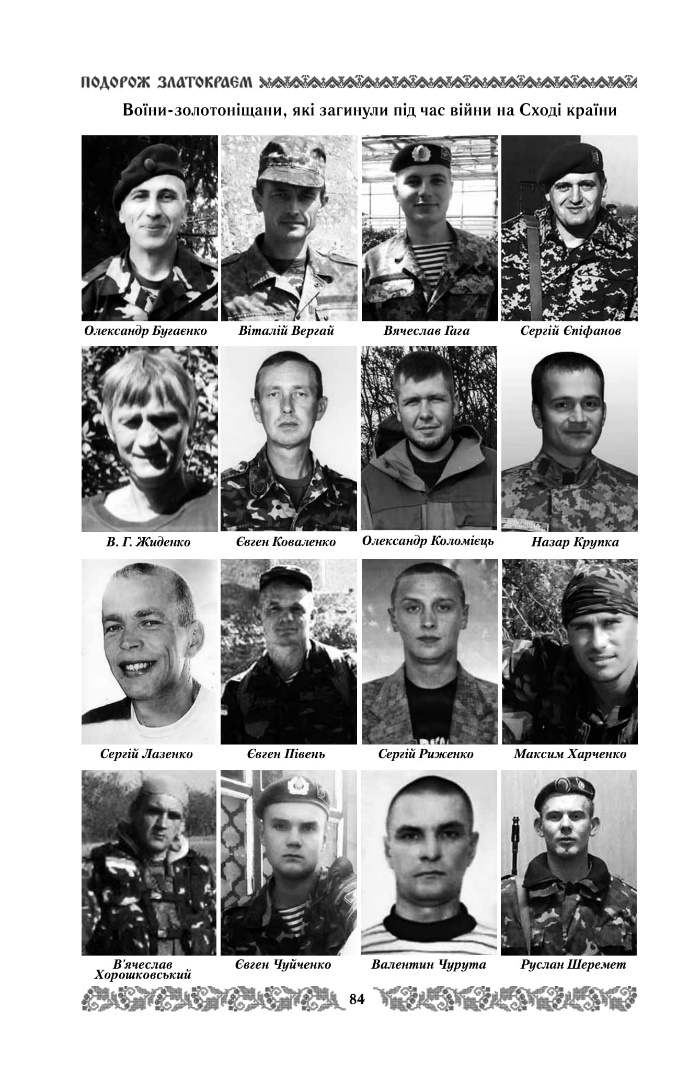 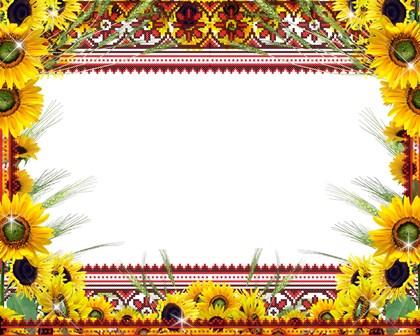 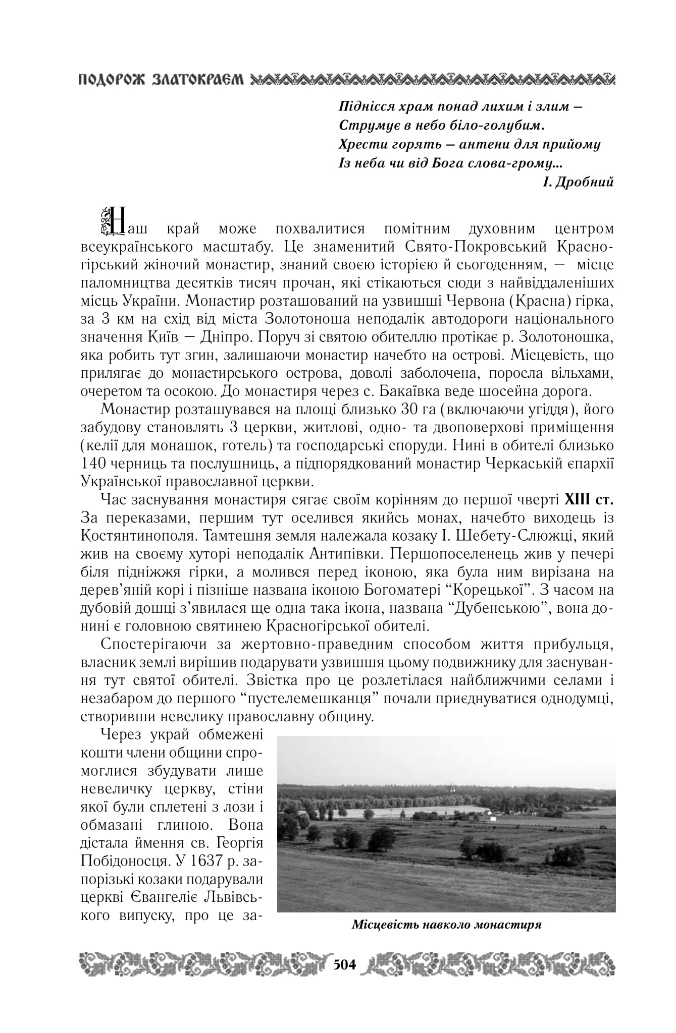 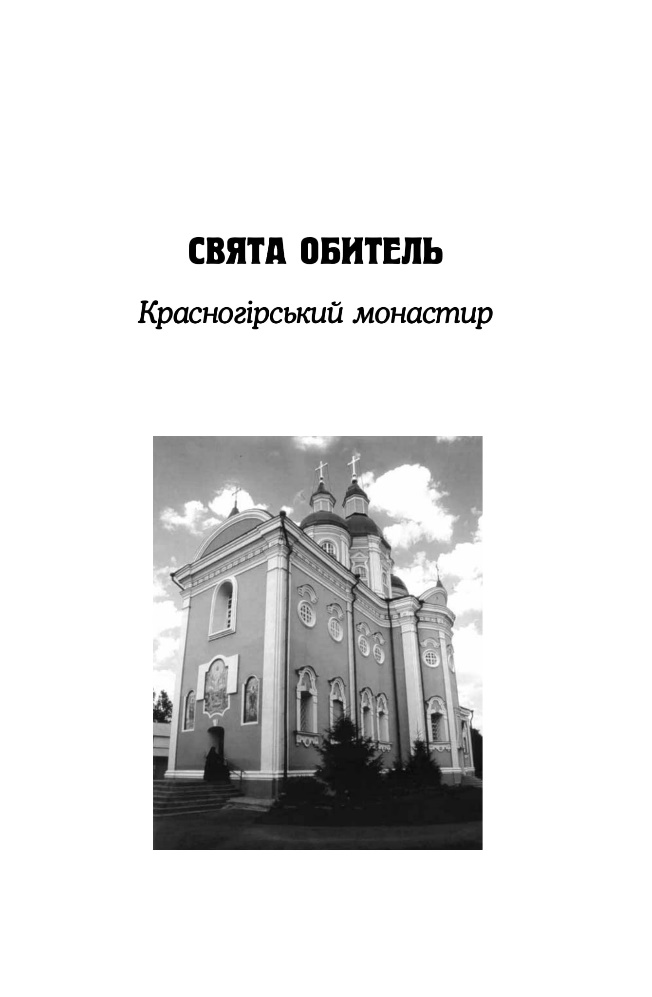 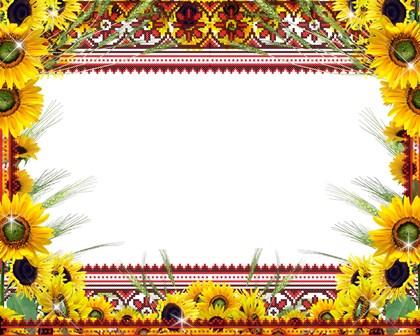 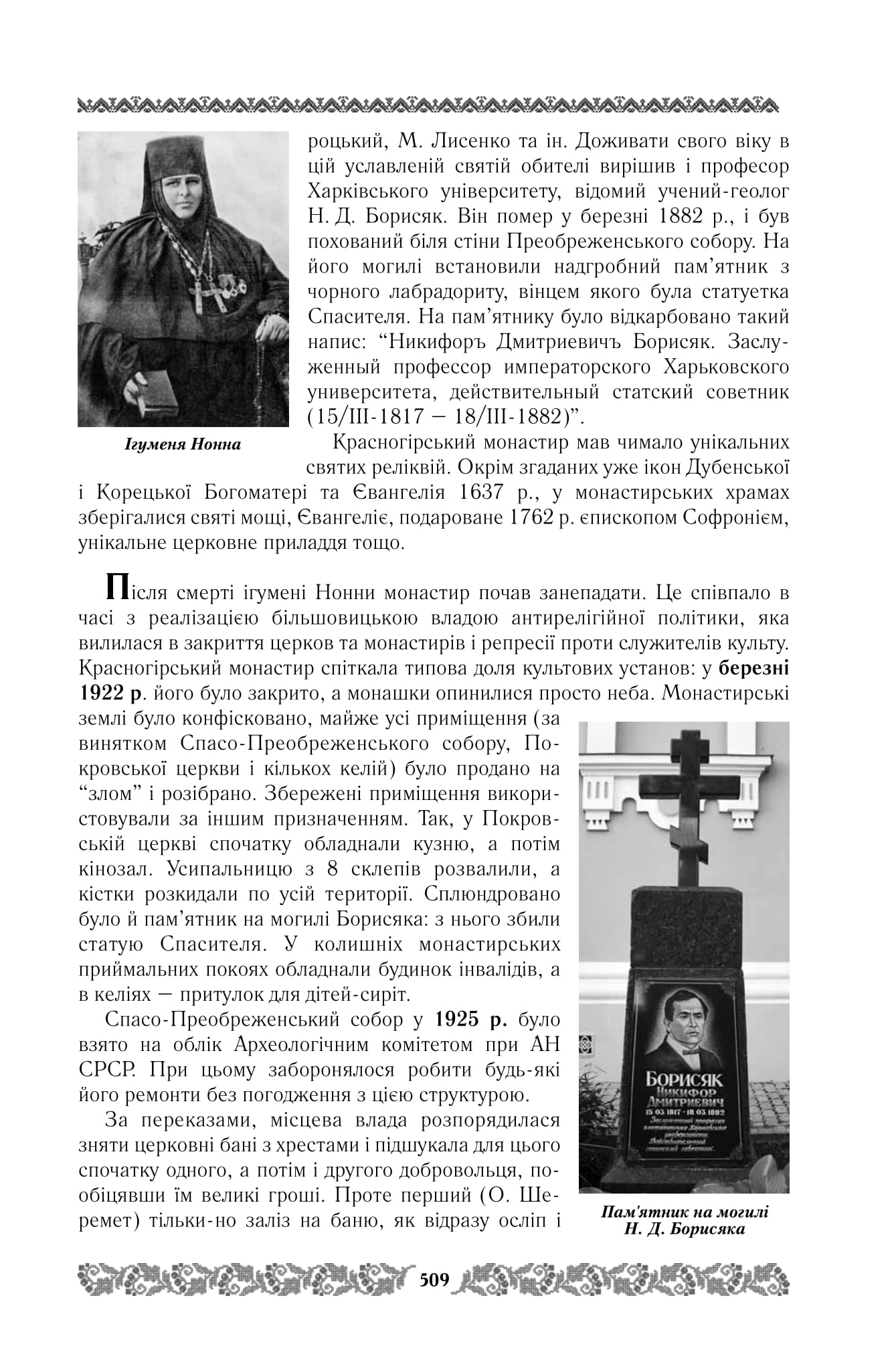 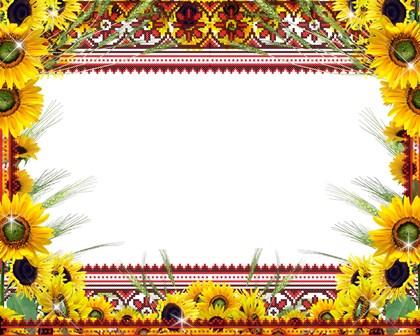 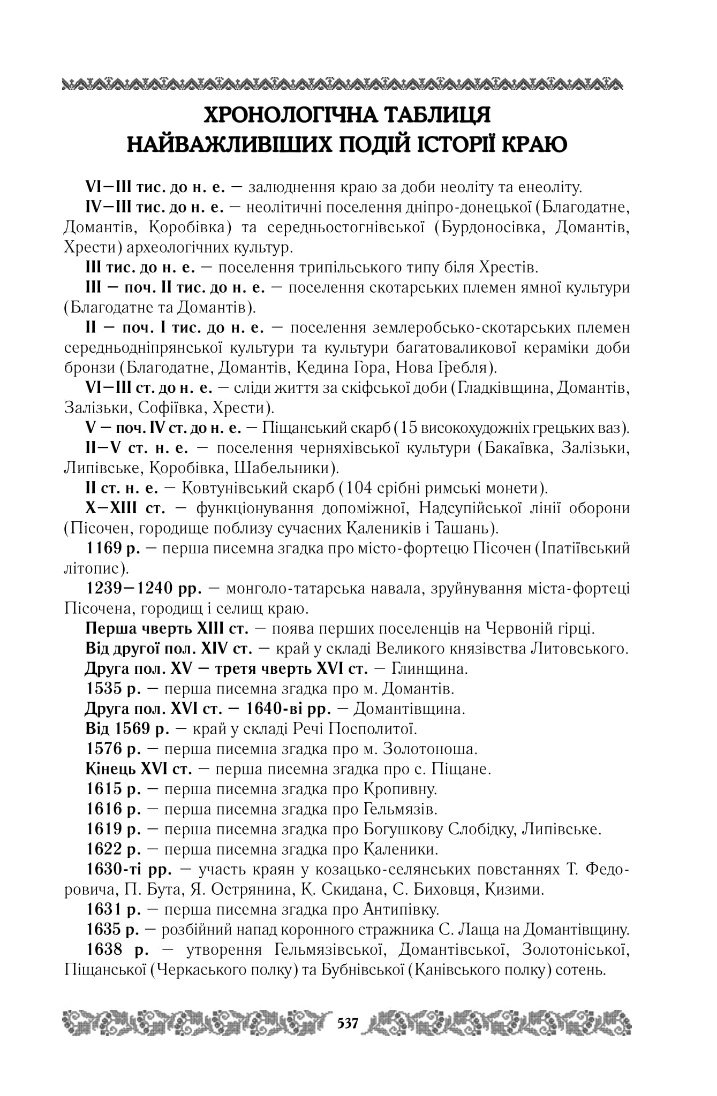 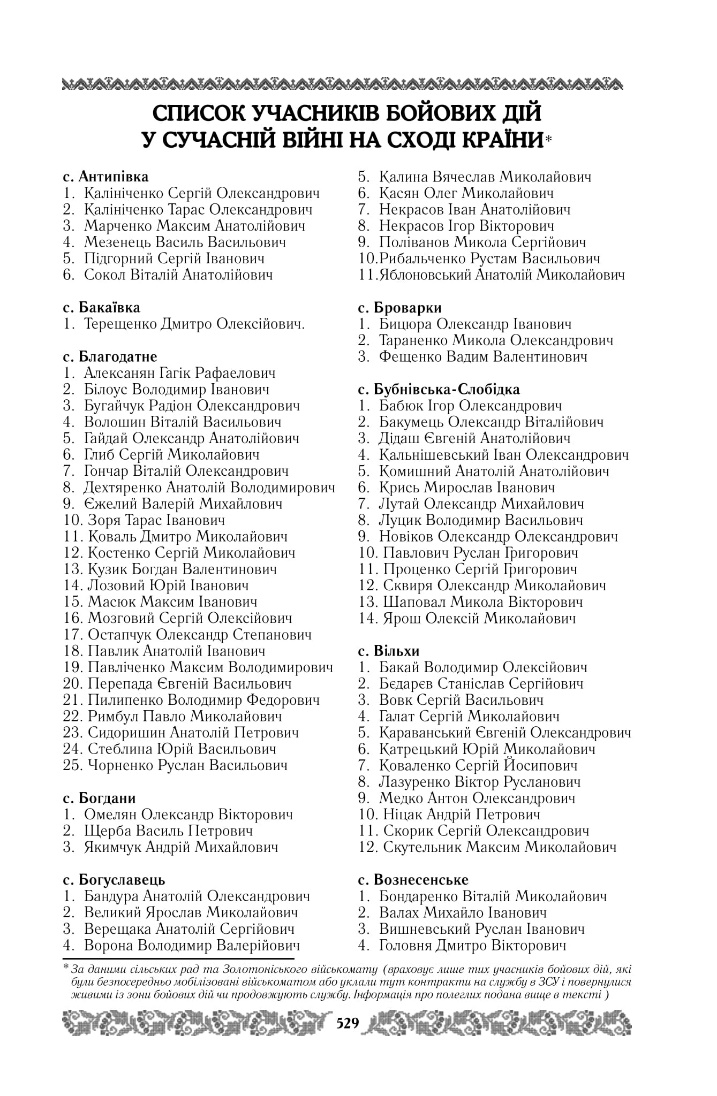 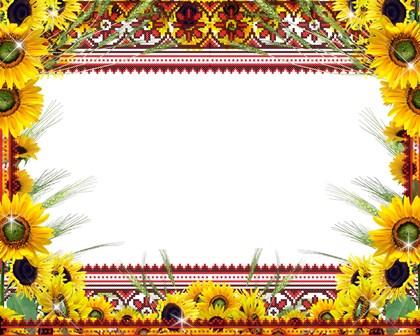 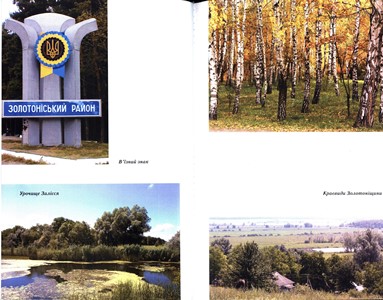 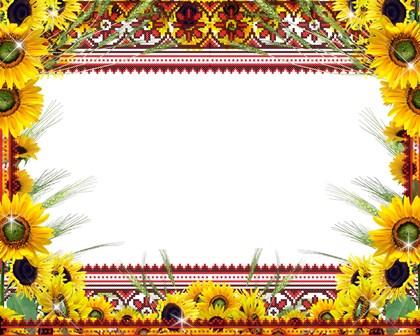 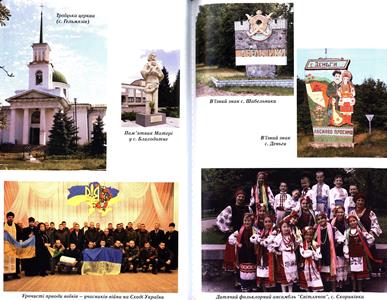 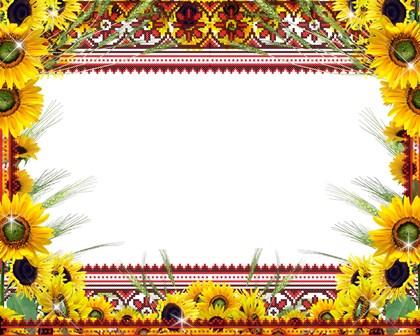